Geokalkyl 1.3.2
Nyköping, Marieberg 

Placeringar av bostadbebyggelse (typ 1 och 2) samt verksamhetsområde (typ 3)

Marieberg
Typkvarter (moduler) från Nyköpings kommun
Typ2, bostadsbebyggelse, småhus
Typ3, verksamhetsområde
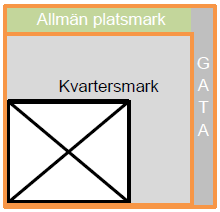 Typ1, bostadsbebyggelse, stadskvarter
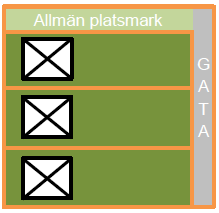 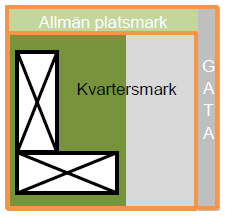 50m
50m
För varje typkvarter finns tydlig areell fördelning specificerad:

Byggnad
Grönyta inom kvartersmark
Hårdgjord ytan inom kvartersmark
Gata (hårdgjord)
Allmän platsmark (grönyta)
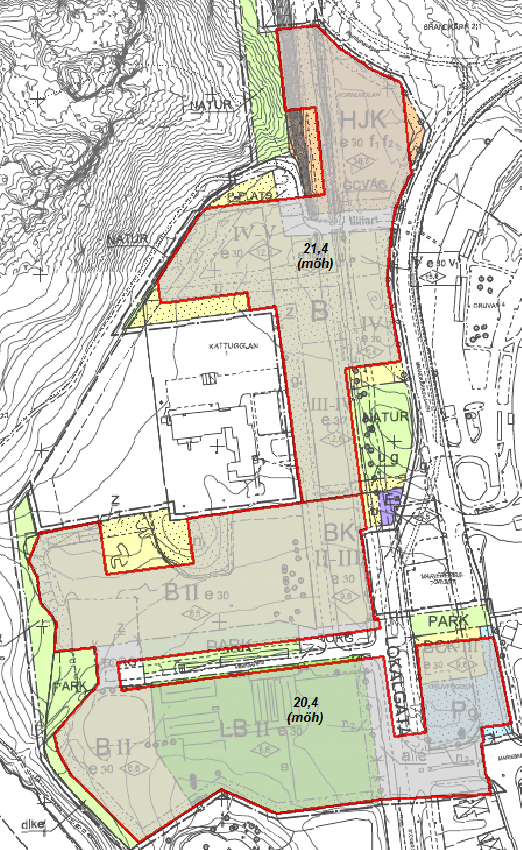 Alla 3 typkvarter
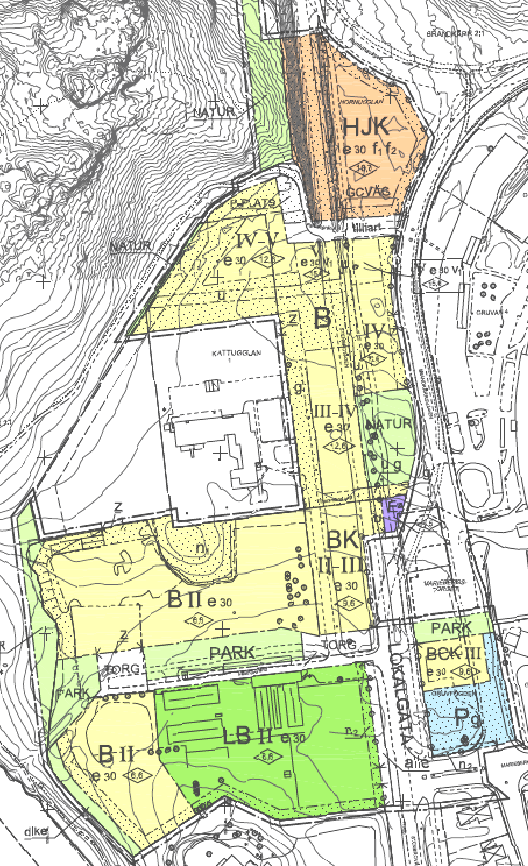 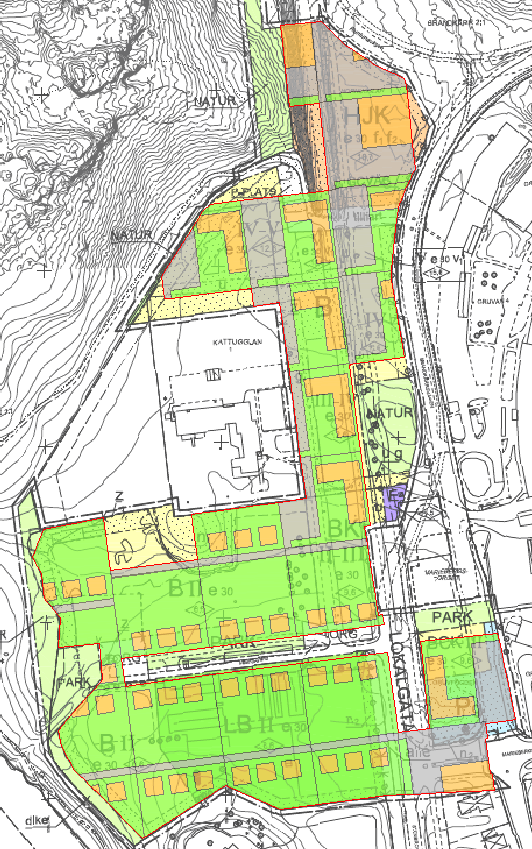 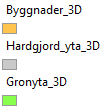 \\fileserv\goteborg\bolind\Uppdrag\_geokalkyl\nyk\ppt_out\Results_nyk_marieberg_160530_olikaGTK_Geokalkyl132.pptx
0.Default GTK
Jordlager  - default  GTK – såsom SGU jordartkartan är utan att man har någon alls kännedom om geotekniska förhållanden eller jordlagerföljder *) samt beräknat förstärkningsdjup
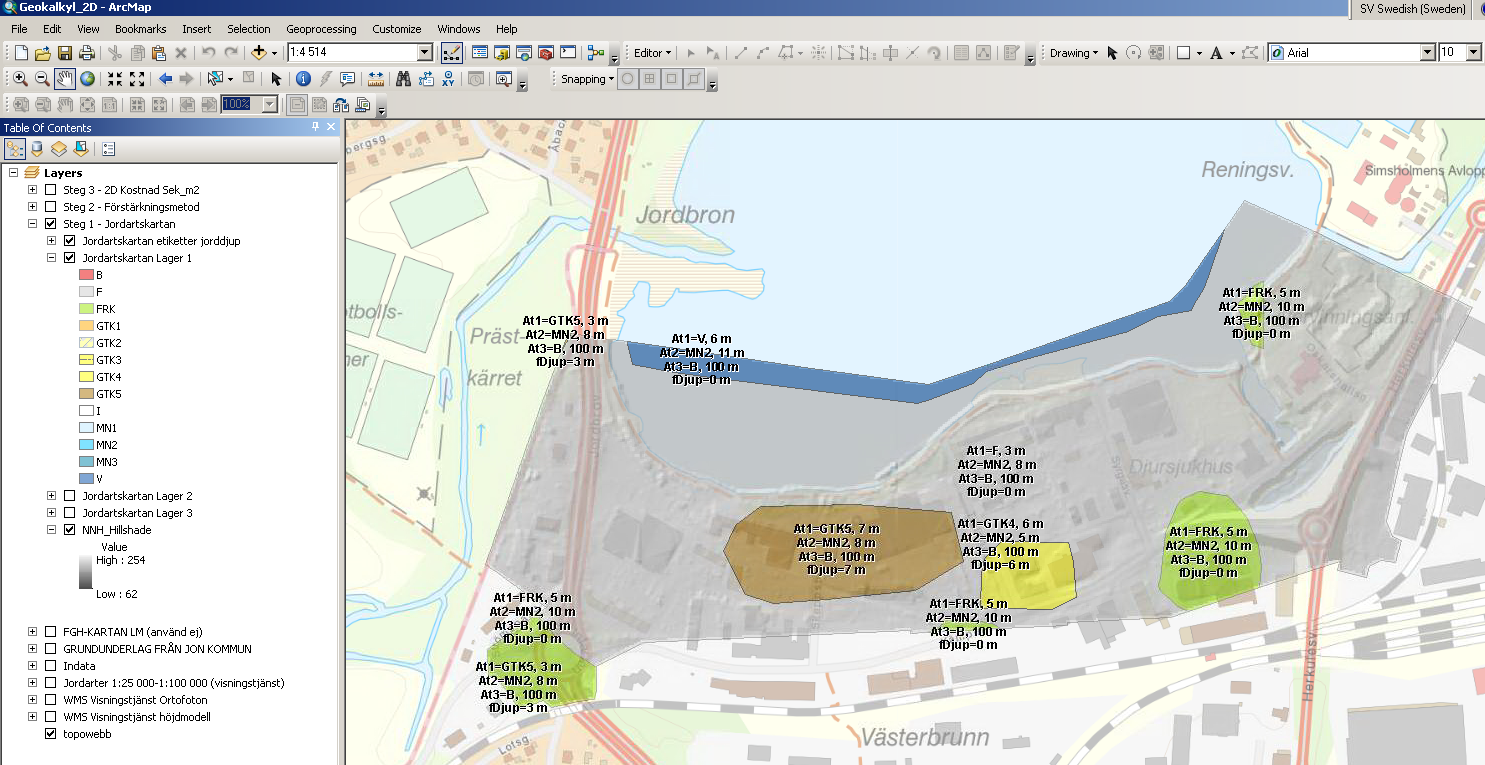 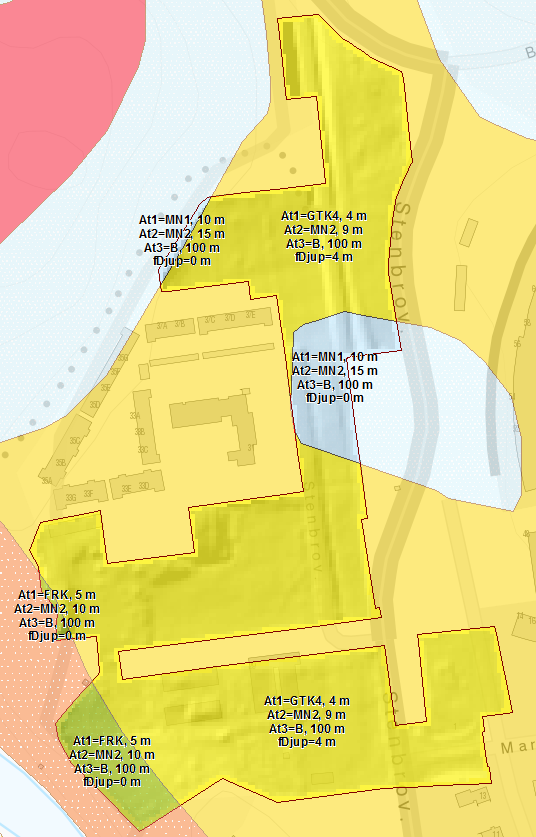 *) programmet innehåller likväl schablonlagerföljder framtagna av SGI’s geotekniker
Förstärkningsmetoder
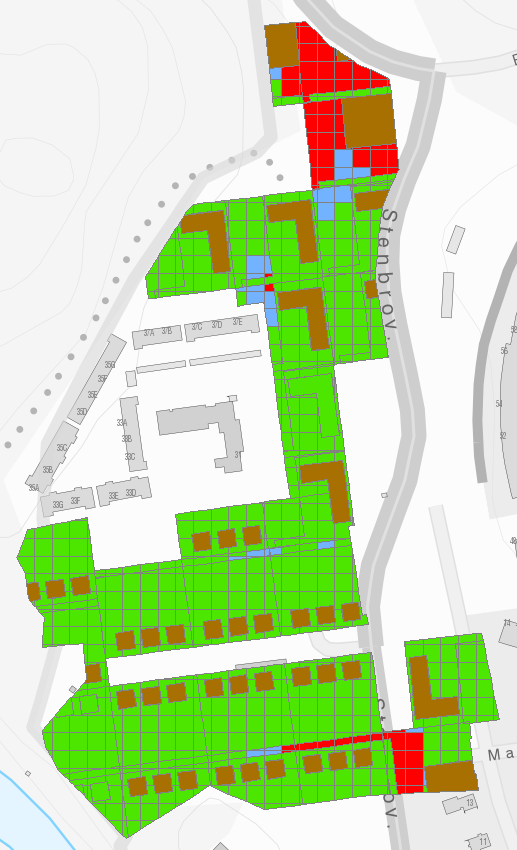 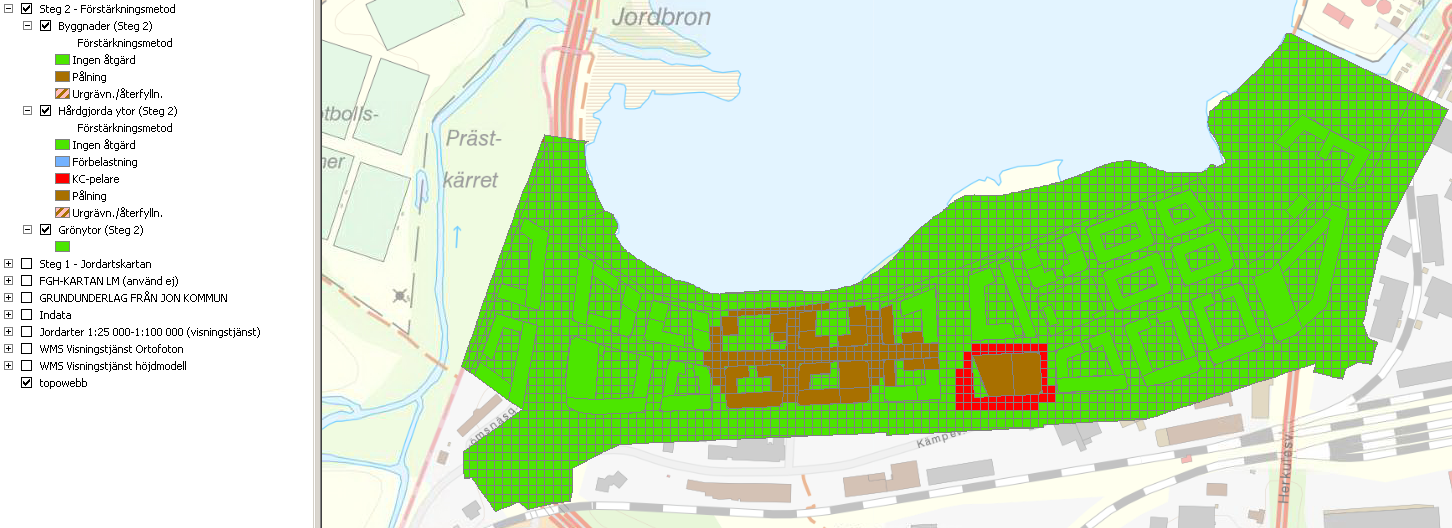 2D kostnader sek/m2
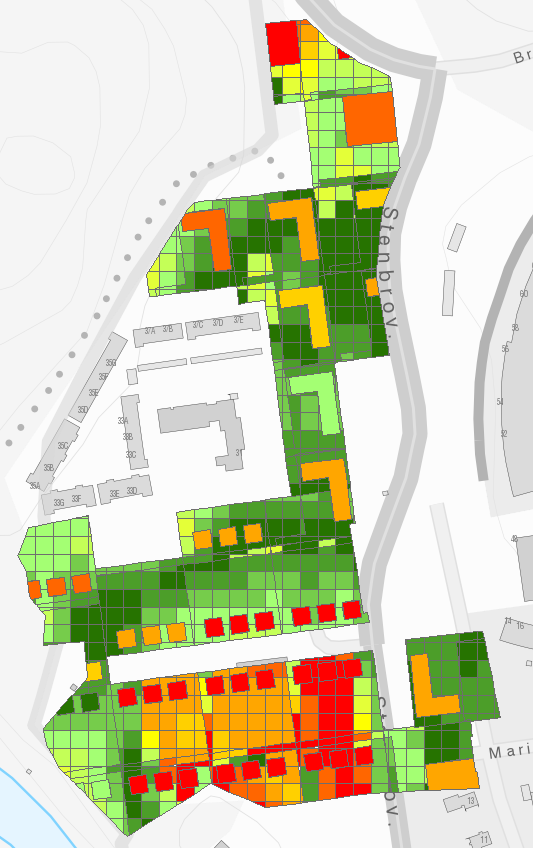 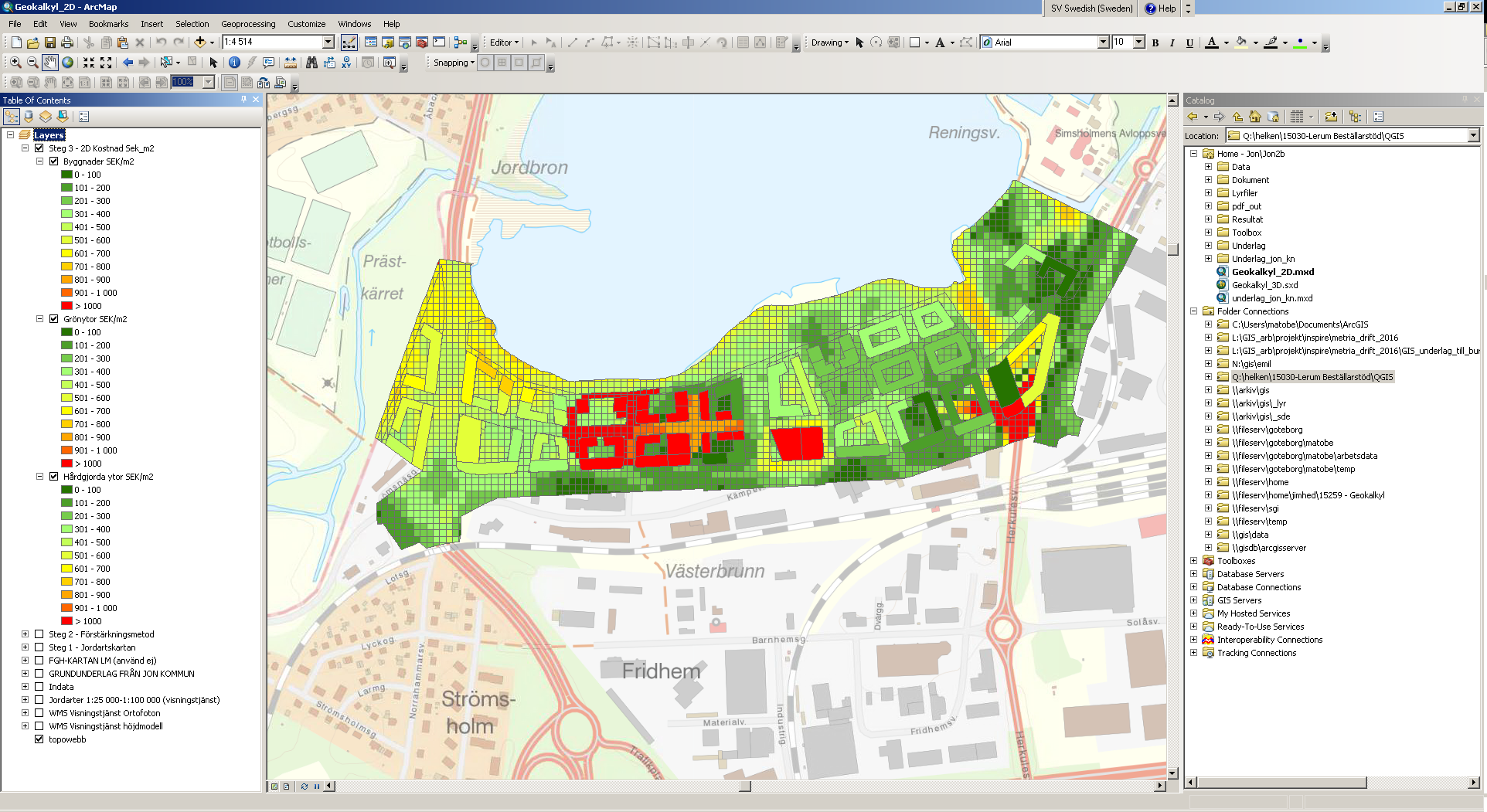 3D kostnader och visualisering
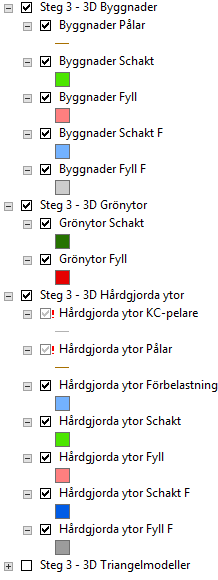 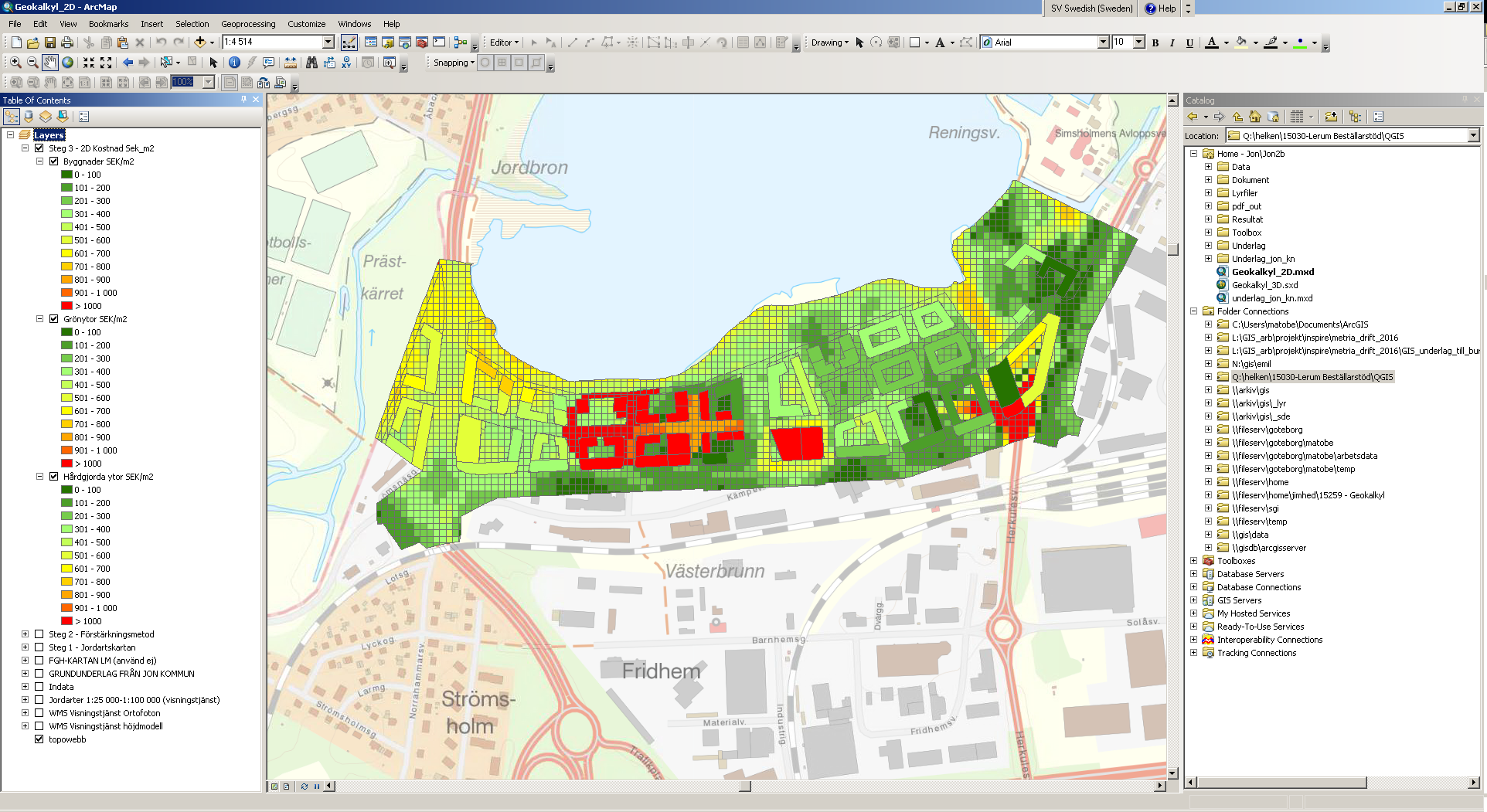 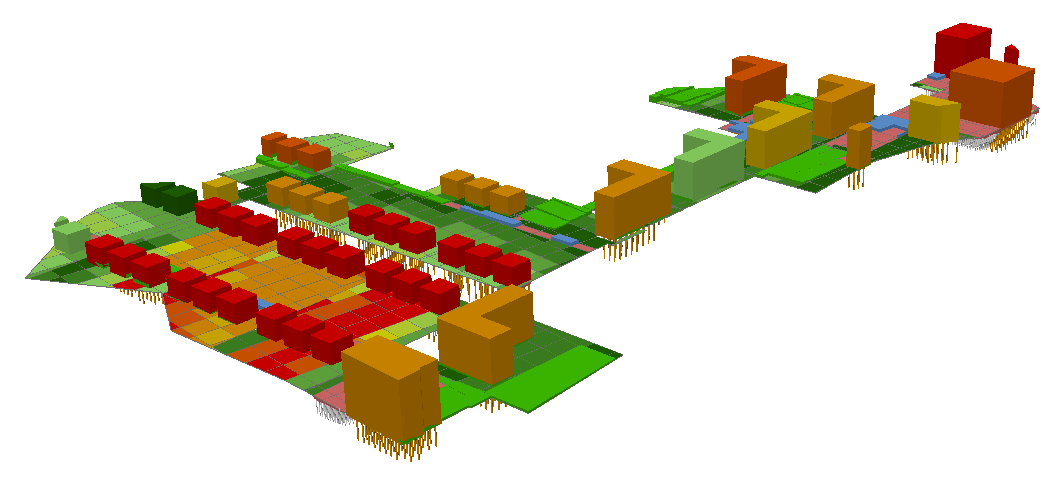 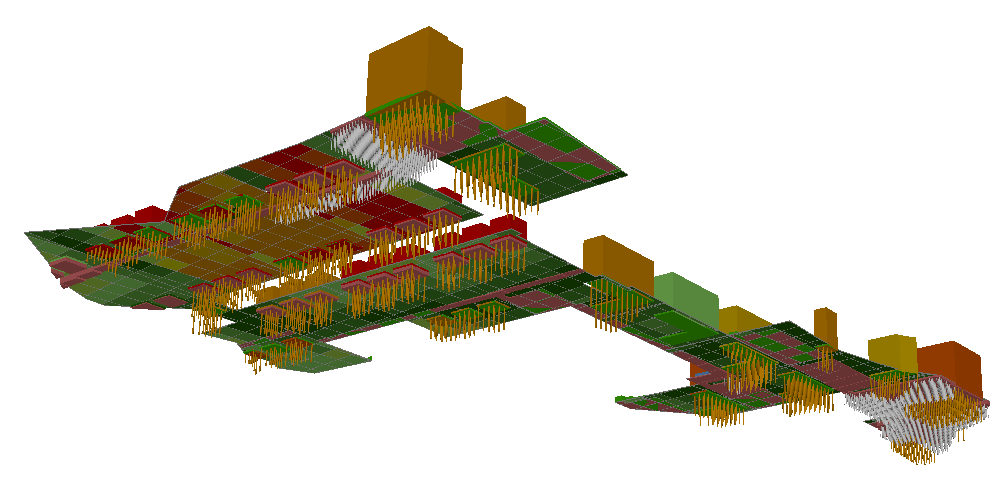 Överdriven höjdskala 1,5ggr
3D och visualisering, detalj
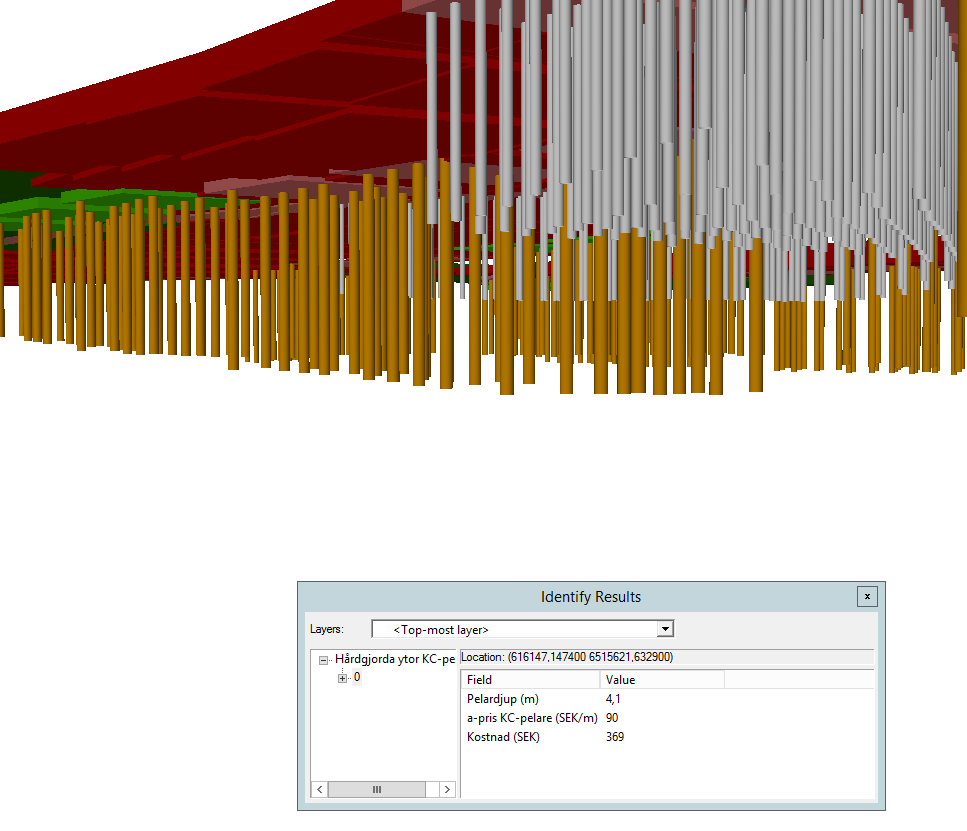 3D, överytor för olika nivåer
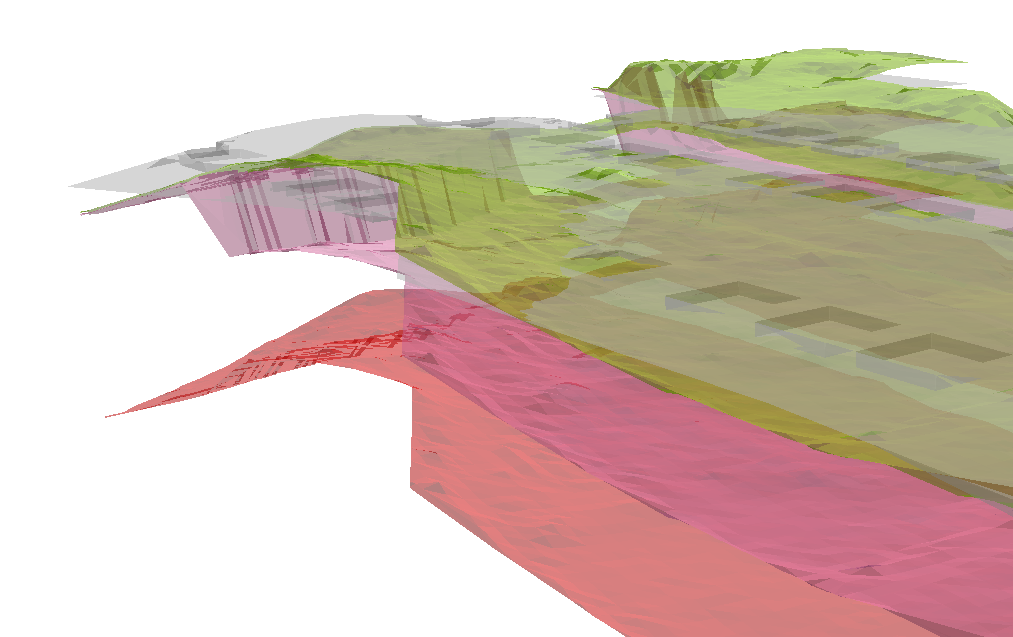 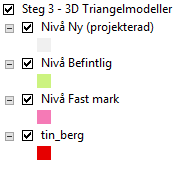 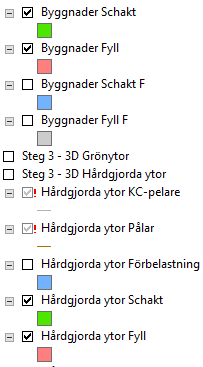 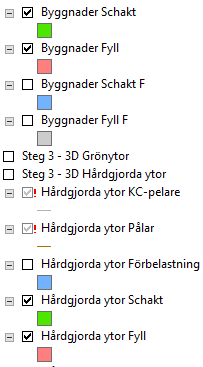 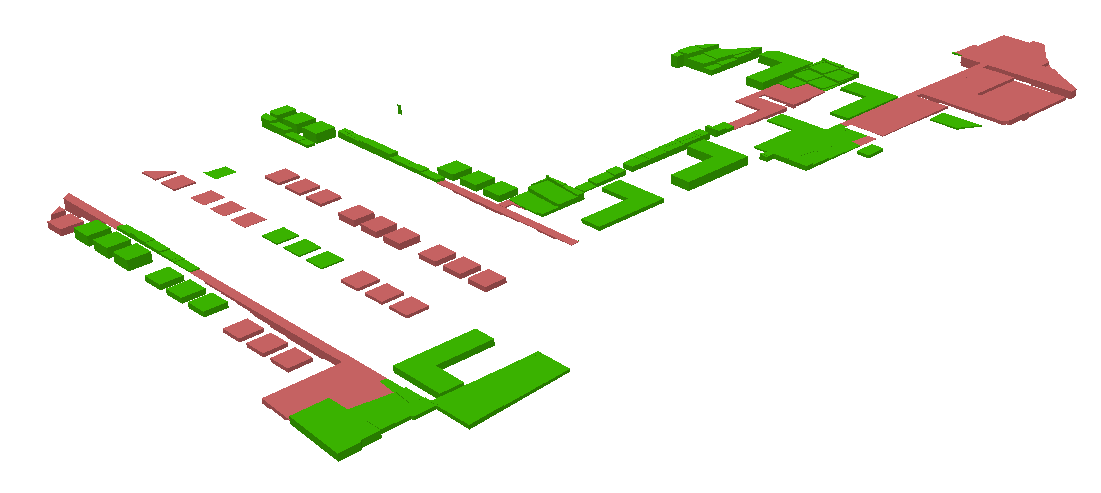 3D, schakt och fyll
Överdriven höjdskala 3 ggr. Projekteringsnivå här +5,9m för hg och gr (för by +5,4m)
Utdata – text – Sammanställning_utan_makro*).xlsm, flik Sammanställning
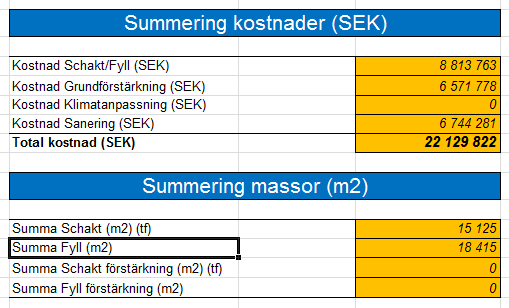 *) för Office 2010
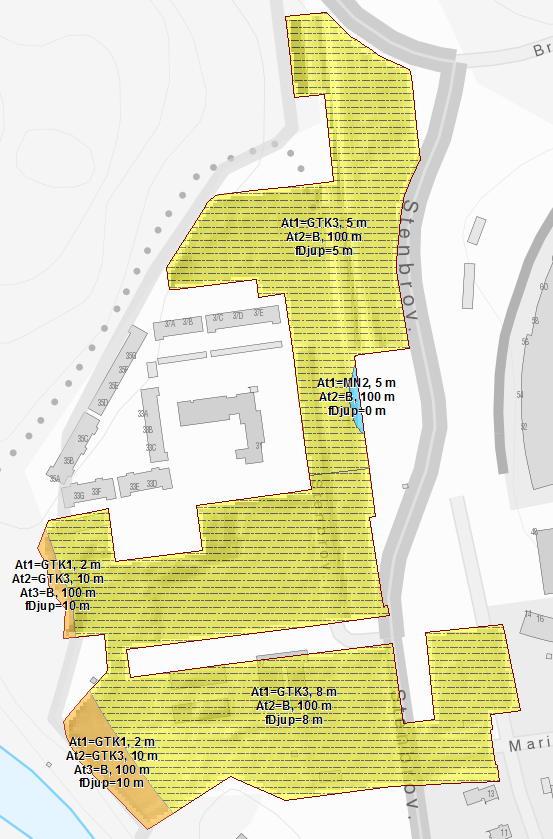 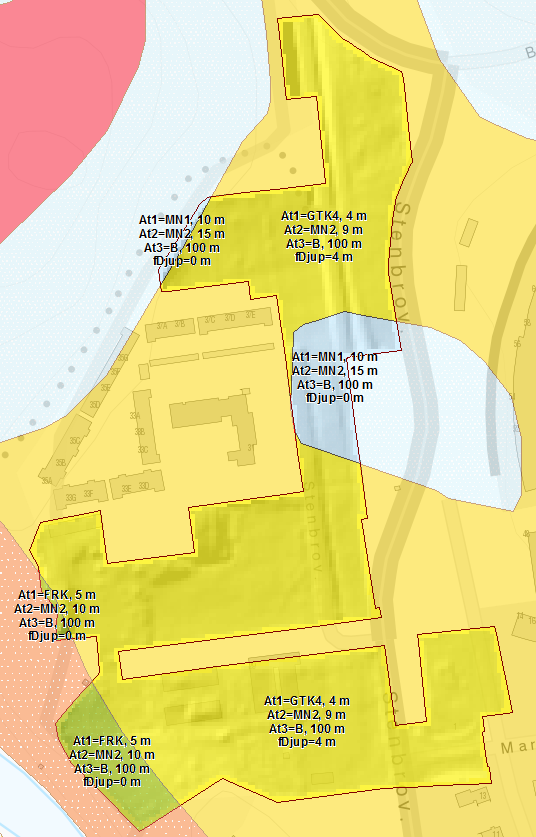 Körning med bedömda GTK Marieberg genomförs…
Körning med default GTK Marieberg har genomförts (föregående bilder)
Jämförelse…
Default GTK, Marieberg
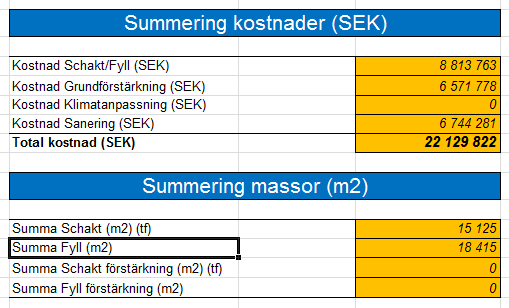 Bedömd GTK, Marieberg
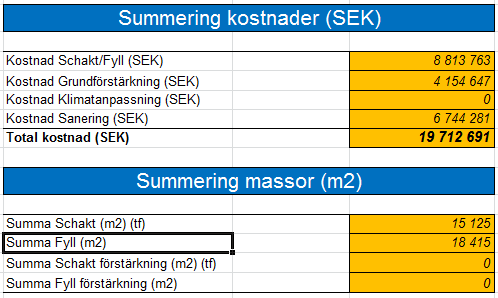 Småhusen (typ2) i söder pålas ej för bedömd GTK3, vilken är ’bättre’ än GTK4 som användes i default-beräkning (Se Villkorsmatrisen!)
Temp
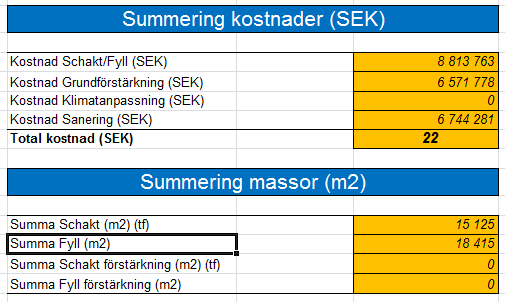 ca
100 000
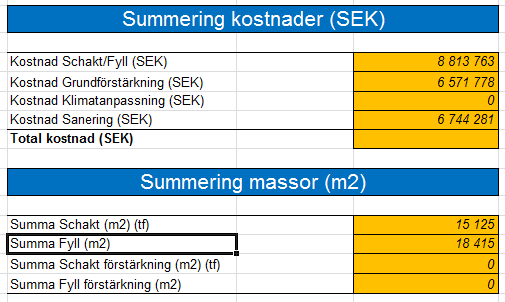 ca 22 Mkr